股市有风险·投资需谨慎
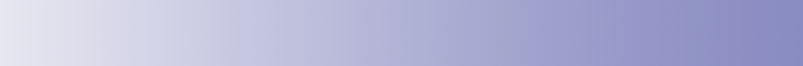 嘉宾：吴中明
执业编号：A1120613090002
经传多赢服务总监，资深投资顾问！专注证券市场分析研究十余年，投资风格以稳健为主，对于大盘走势，行业分析，资金动向等系统型分析都有着独到的见解，特别擅长中长线强势股的筛选和跟踪；始终坚持以趋势为王，资金推动为核心的投资理念。
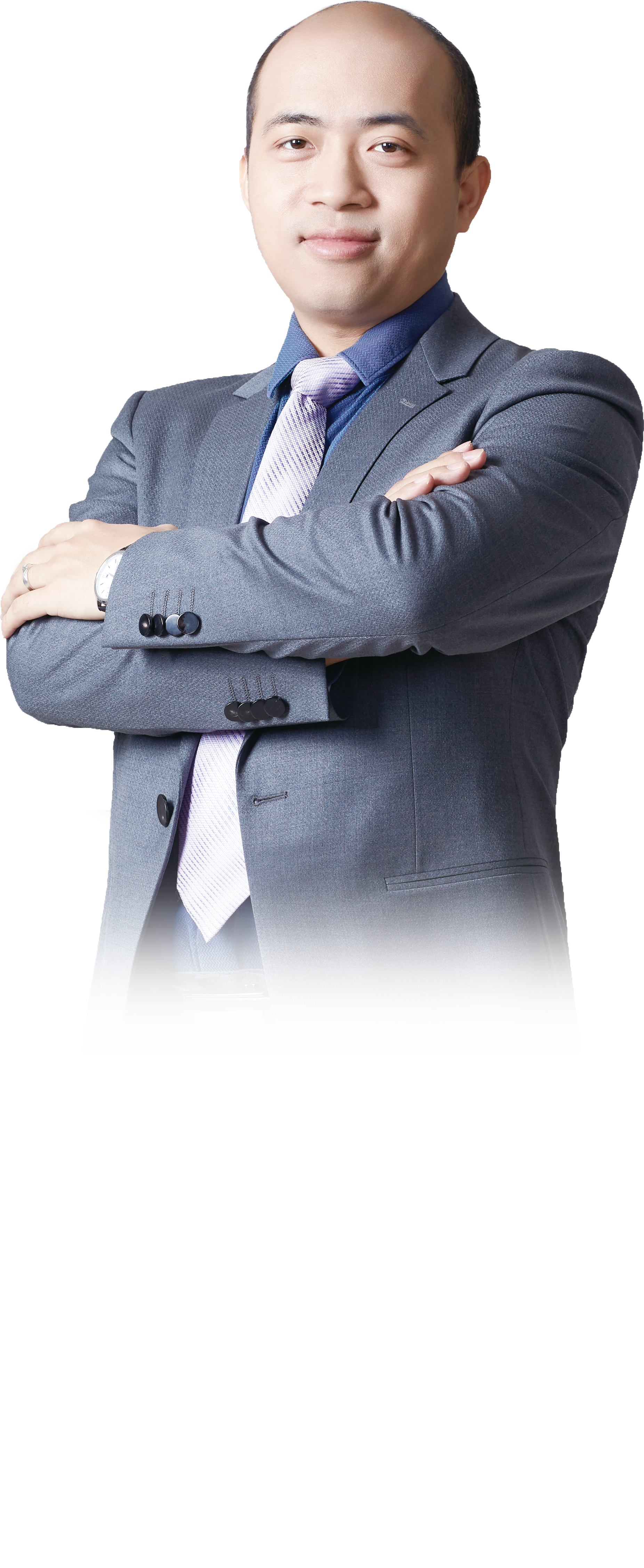 坚守标准
强者恒强
股市有风险·投资需谨慎
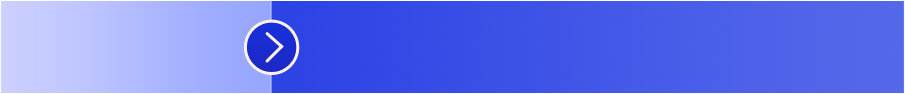 树立强者恒强思维
第一章
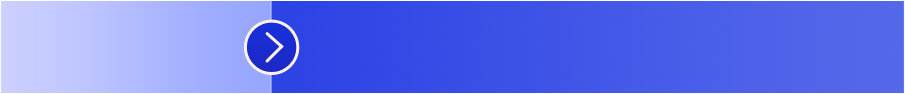 第二章
判断热点的基础标准
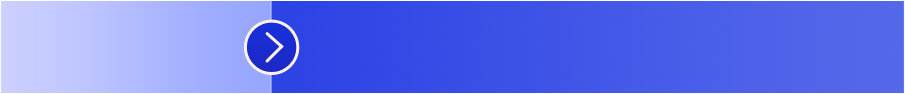 做胜率更高的事情
第三章
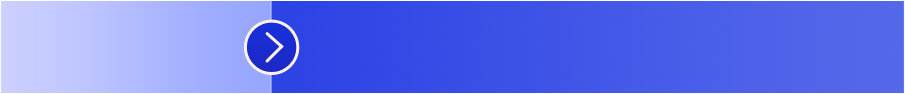 第四章
做投资简单才能赢
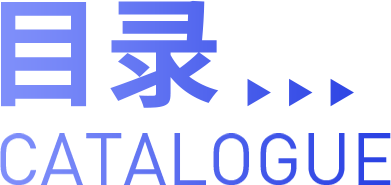 股市有风险·投资需谨慎
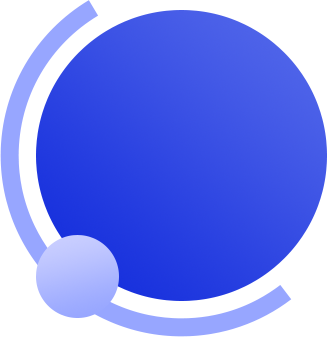 树立强者恒强思维
第一章
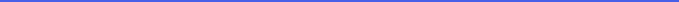 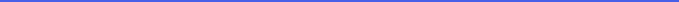 结构性行情还会一直延续下去
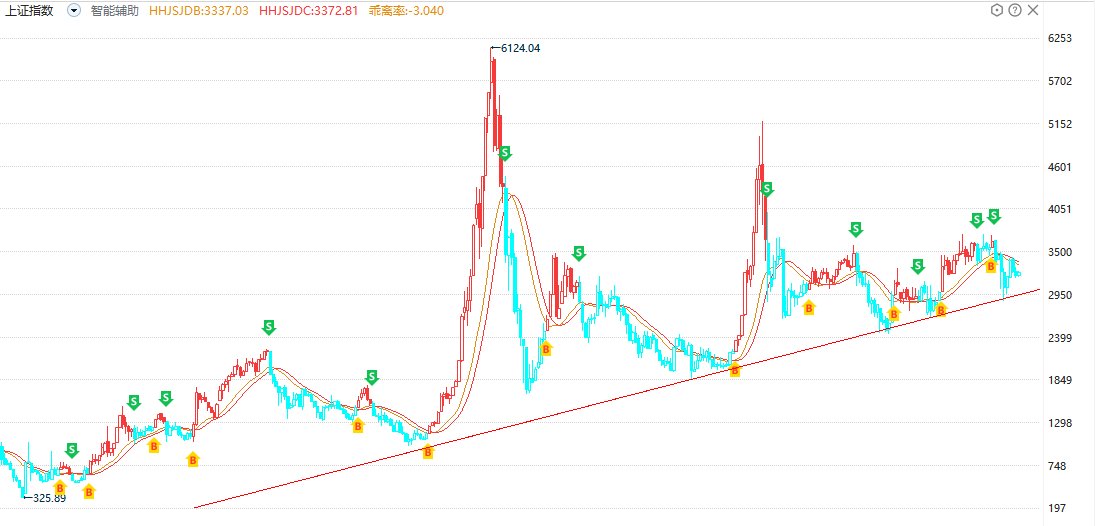 A股将会越来越好，也会越来越稳定！从月线走势来看，总体的上升趋势还是很明显；
资本市场的发展才是经济发展的基石；当房地产不再具备投资属性时，股市是最好的选择；
结构性行情的特征将会一直延续下去，而这个过程中必须坚持强者恒强的思维，弱势板块坚决不做；
树立强者恒强的投资思维
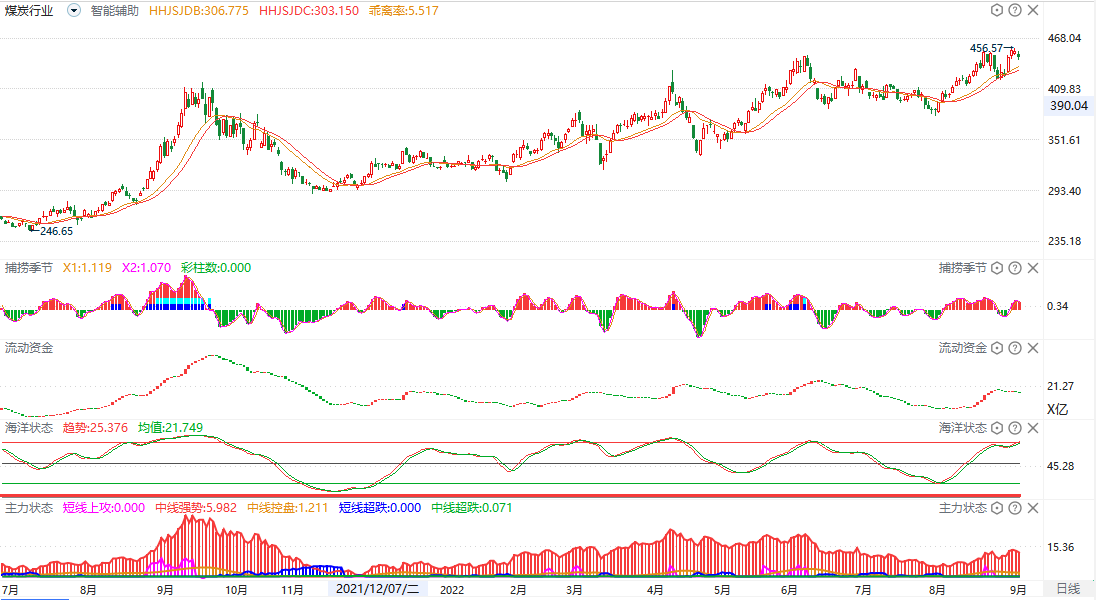 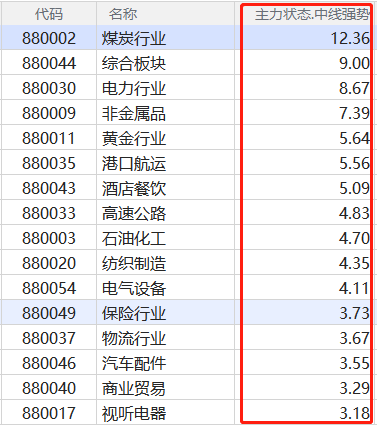 最基础的分析逻辑：所有强势的板块和个股，都必须同时具备趋势好，有钱炒这两个基础条件；
而海洋状态和主力状态就可以有效的从大的角度判断板块的强弱，选定方向之后才能优中选优；
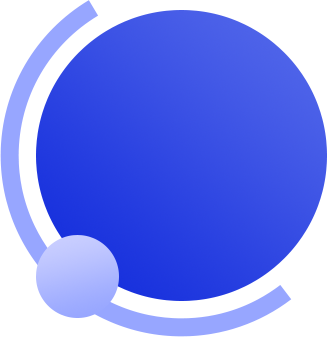 判断热点的基础标准
第二章
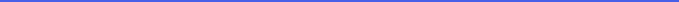 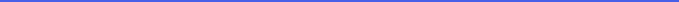 至上而下的趋势分析
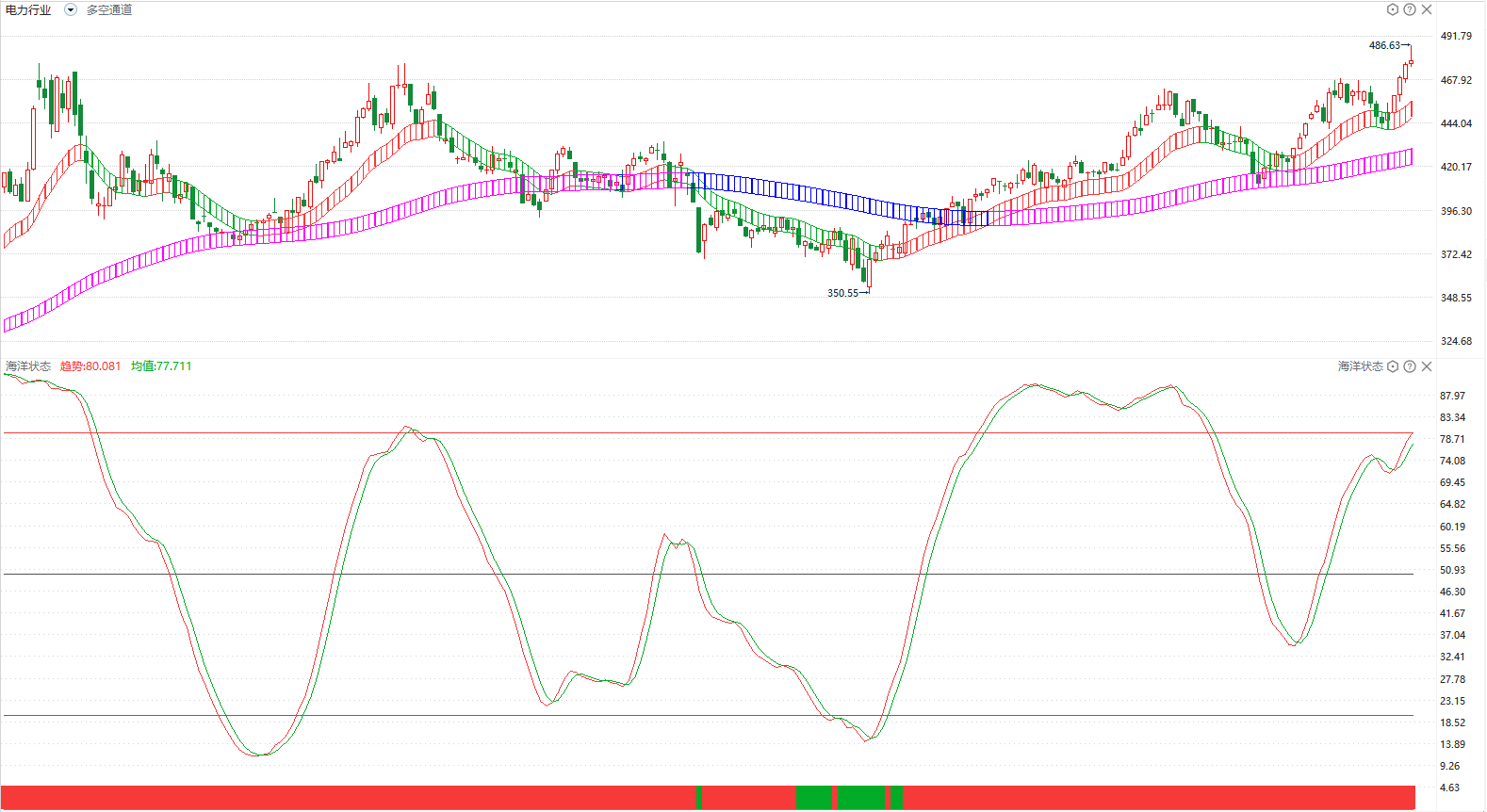 怎么定义趋势好：
1、多空通道红紫共振代表中长线强势；2、海洋状态红色区域代表长线趋势走好；
3、股价在智能辅助线上方中线趋势走好；4、捕捞季节金叉代表短线趋势走好；
增量资金的思维
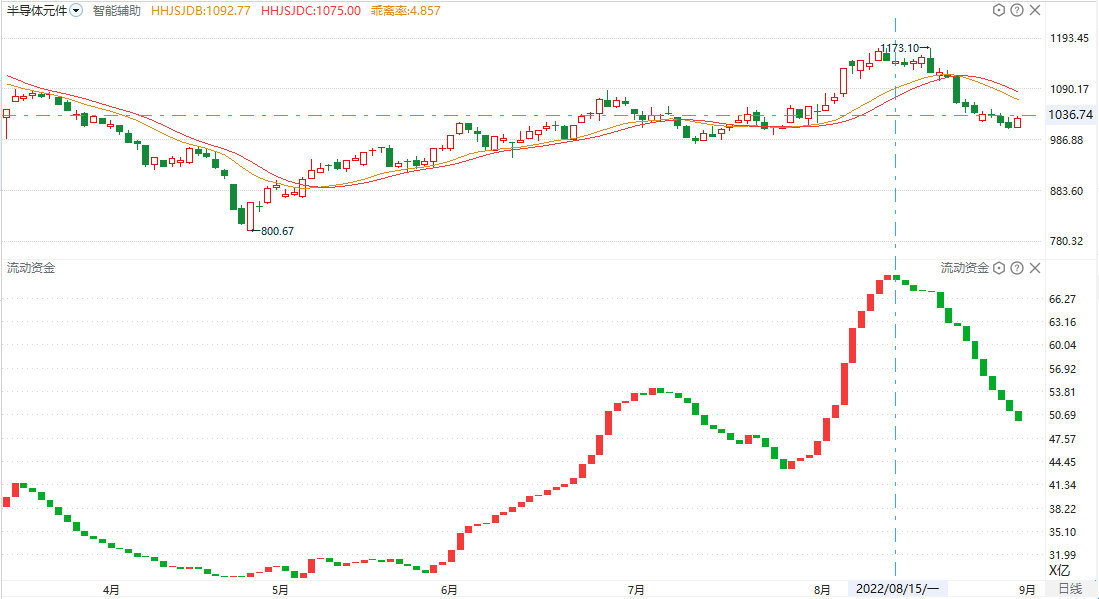 流动资金：代表的是资金的活跃度，红色代表大家都愿意炒作这个板块或者个股，绿色则相反；
趋势好只代表符合操作条件，但趋势的延续靠资金推动，特别是主升浪更需要增量资金的推动；
行业&个股强弱的判断标准
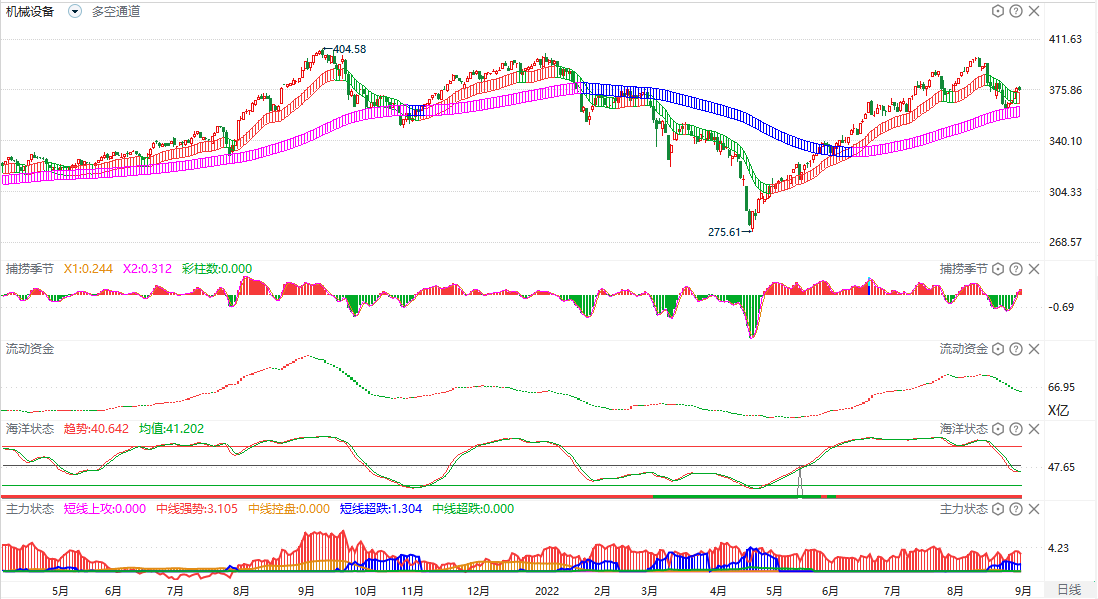 强弱分析：
1、相对价位，辅助判断个股是否强于大盘；2、捕捞季节，红色和彩色区域位短线强势；
3、主力创新高可以直接筛选出强势股；4、海洋状态趋势线在50线上方位强势状态；
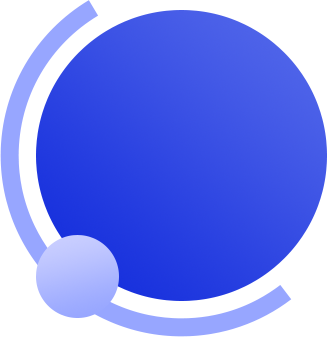 做胜率更高的事情
第三章
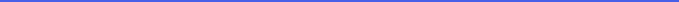 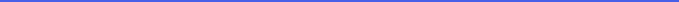 坚持做胜率更高的事情
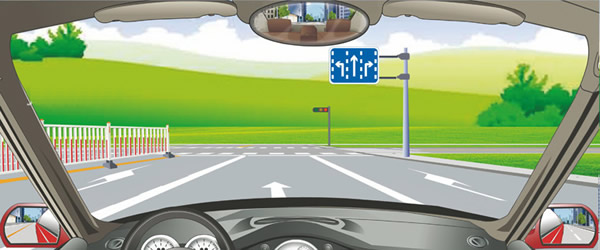 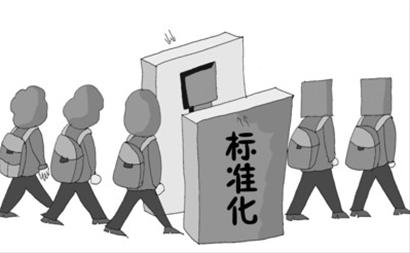 来源:网络
来源:网络
规则
红灯停，绿灯行！
喝酒不骑马，骑马不喝酒，这是最起码的！
标准化
只有坚持一个正确的方向
才能到达成功的彼岸
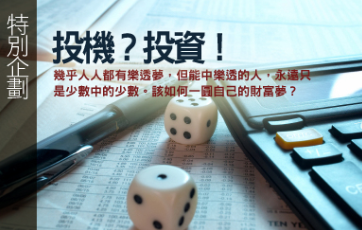 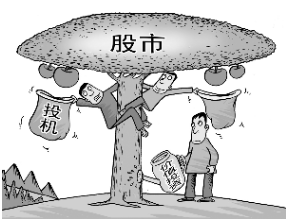 投机：
等待赚钱的机会，有机会了再投！
投资：
坚持做正确的事情，做复利投入！
来源:网络
来源:网络
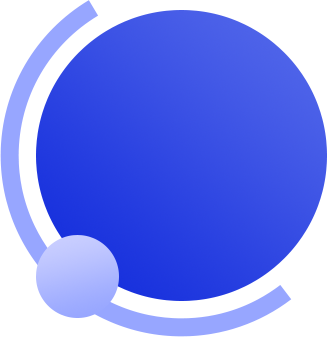 做投资简单才能赢
第四章
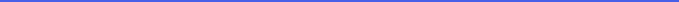 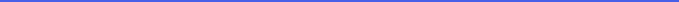 做投资简单才能赢
做股票有且只有一个目的：赚钱！
你唯一能决定的只有两件事：买什么（选股）、买多少（仓位）！
做股票最难的也只有两件事：选一只还不错的股票、做好低买高卖！
问题来了：
1、好股票的定义是什么？能让我赚钱的就是好股票！
2、好股票的特征是什么？趋势好，有钱炒，风险小！
（坚持强者恒强的思维）
只做趋势好的，只做有资金炒的，这就是最简单的投资思维